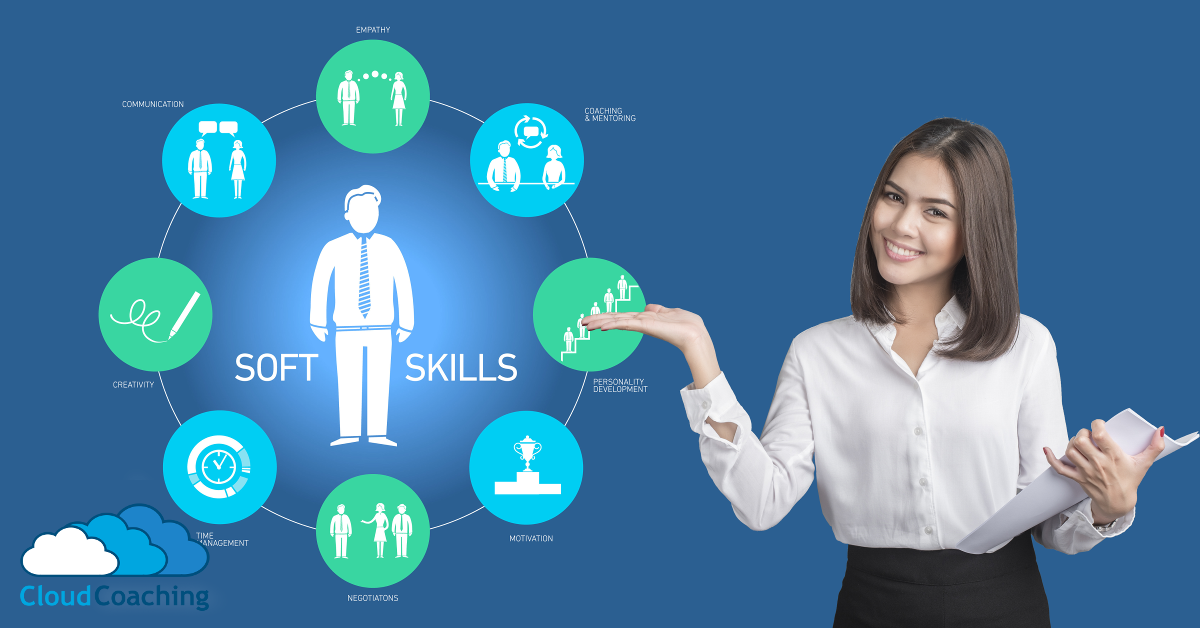 Формування soft skills майбутнього професіонала
Мрієте стати щасливою,        успішною особистістю?              А від чого залежить                         УСПІХ?
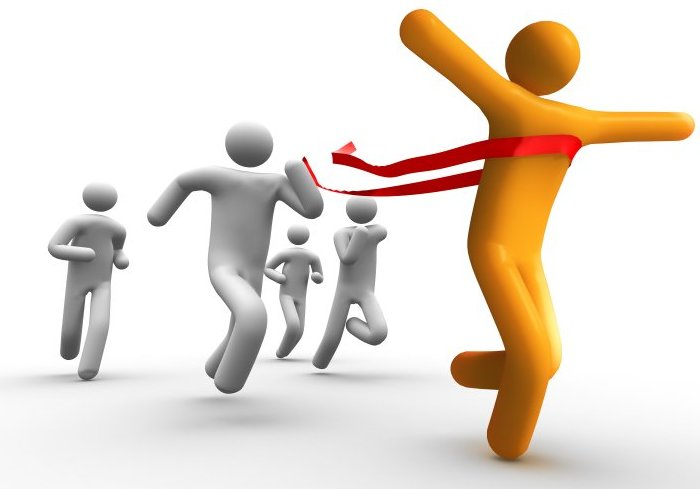 Звісно, 
від професійної компетентності!

Але, Якщо Ви професіонал, а про це ніхто не знає й ніхто з вами не взаємодіє – який в цьому сенс?
Якщо Ви гарний спеціаліст, але оточуючі про це навіть не підозрюють, Ви не в змозі презентувати себе на ринку праці, довести власні ідеї до інших, переконати в актуальності тем, які Вас хвилюють, чому оточення має сприймати Вас успішним?

Дуже часто людині, яка бажає реалізувати себе в будь-якій сфері діяльності не вистачає навичок взаємодії в команді, вміння бути  критично мислячою, ефективною особистістю, лідером, оратором.
Стати УСПІШНОЮ І ЩАСЛИВОЮ особистістю можливо за умов зберігання БАЛАНСУ 
між оволодінням фундаментальними знаннями та комплексом компетенцій 
(hard skills, digital skills та soft skills – твердих, цифрових і м’яких навичок), 
які допомагають бути успішними в різних сферах діяльності, 
дозволяють ефективно застосовувати нестандартність
 мислення у вирішенні особистісних 
та професійних проблем, 
бути інноваторами в професійній взаємодії.
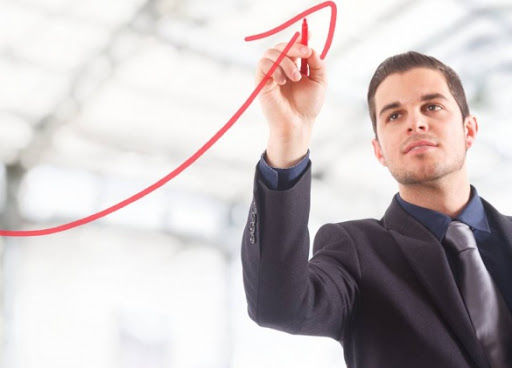 Перші дві групи навичок (на основі професійних знань) дозволяють довести до автоматизму певні дії в конкретній професійній сфері та області ІКТ, коло можливостей soft skills, навичок соціальної взаємодії та міжособистісної комунікації, допомагає реалізовувати власний потенціал в площині будь-якої діяльності. 
	Це «гнучкі» соціально-психологічні навички: комунікативні, 
групової (командної) роботи, лідерські, 
засновані на проявах «емоційного інтелекту» 
і системному мисленні та ін. 
                                                             Більшістю з них володіють 
досвідчені педагоги-майстри, 
які є талановитими ораторами, 
тонкими психологами та організаторами.
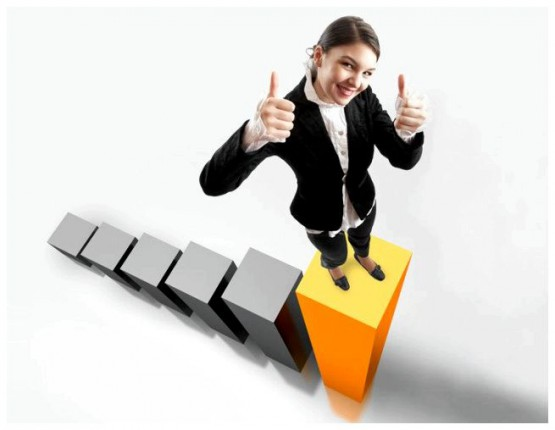 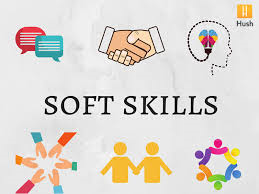 Тоні Вагнер, експерт Інноваційної лабораторії Гарвардського університету виділяє «сім життєво необхідних навичок або вмінь, якими має оволодіти кожен студент, якщо він або вона розраховує отримати гарну роботу в новому інформаційному світі», а саме:
1. Критичне мислення і вміння розв’язувати проблеми.
2. Здатність співпрацювати і впливати на інших.
3. Спритність і адаптивність.
4. Ініціативність та підприємливість.
5. Ефективне усне й писемне спілкування.
6. Уміння оцінювати та аналізувати інформацію.
7. Допитливість і уява.

 Саме ці здатності належать 
до «гнучких навичок» (soft-skills) 
загального соціально-психологічного
 характеру,
які сприяють особистісному зростанню
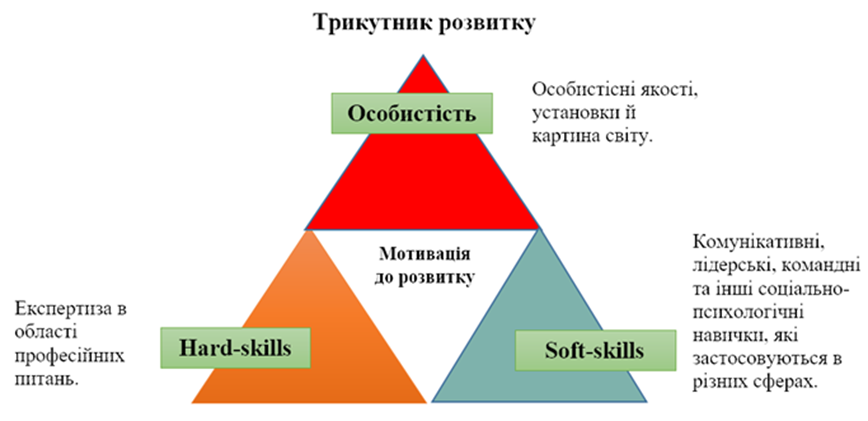 Про інструменти розвитку soft skills
ти дізнаєшся на нашому спецкурсі, під час тренінгової роботи та участі у проектах, які допоможуть 
кожному 
оволодіти навичками
роботи у команді, 
ефективного спілкування,
критичного 
та системного мислення, 
управління власним часом, 
цілепокладання, 
медіаграмотності, 
управління емоціями та стресом
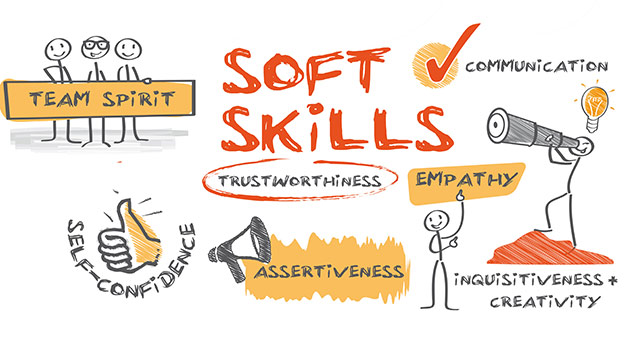 Цікаво?                                             Спробуй, ти ЗМОЖЕШ!                   Прокачай власні soft skills!